Великая Отечественная Война
Выполнила: 
ученица 9 класса «А» 
Мельник Настя
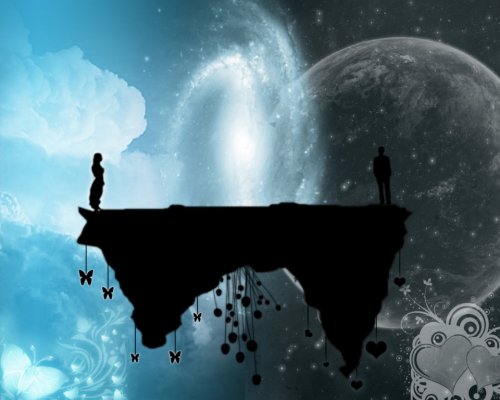 «Через века, через года, помнитеО  тех, кто уже не придёт никогда.Пожалуйста, помните!»
Прошлое... Незабываемое прошлое.  То, что невозможно  стереть из  истории страны, судьбы и человеческой памяти.  События любого дня - есть история. С каждым разом лестница познаний об исторических событиях становится всё длиннее и запутанней. В ней бесчисленное множество разветвлений, которые могут нас завести в самые глубины регрессивных или прогрессивных, радостных или же трагических событий.
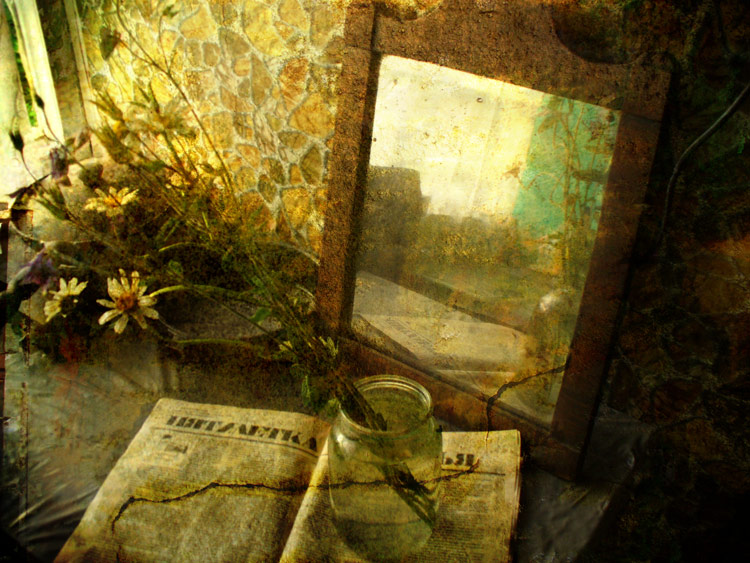 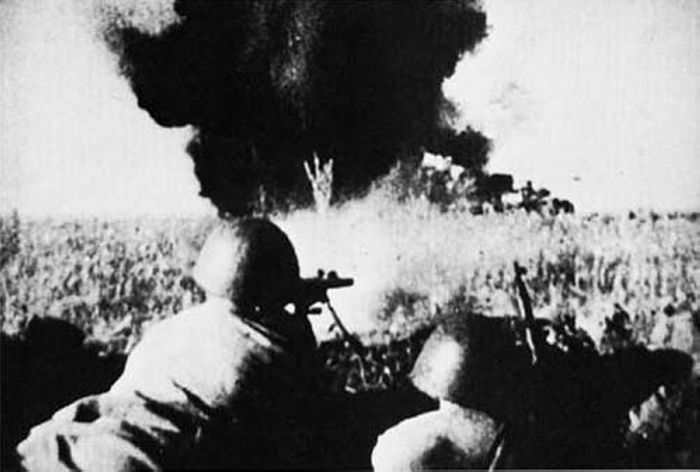 Результатом полного переворота человеческого быта, сознания и привычной жизни является война. Война -  слово, несущее множество ассоциаций, эмоций и воспоминаний. Война-это чёрный цветок,  окутанный туманом из горестных слёз и мучений, который,  распустившись, порождает огонь, ненависть, злобу, мучения.
Нет  такой  семьи, которой бы не коснулась война. Я бы хотела рассказать о том, какой след оставила война в нашей семье.
Из всех моих прародителей я видела только дедушку по маминой линии (мне исполнилось пять, когда его не стало). Возможно, именно поэтому, в моём повествовании больше всего фактов будет именно о нём.
Амелькин Сергей Егорович родился в 1918 году 22 марта и умер 1999 года 27 мая. У него были два брата и сестра. Перед войной мой дедушка служил в армии и оттуда он ушёл на фронт вместе со своим братом  Александром  (Владимир-второй брат был ещё слишком маленький). 
 По тому времени ему было 23 года. 
Он был командиром артиллерийского орудия, гвардии младшим сержантом.  С боями прошёл через всю Европу. День победы встретил в Берлине. Неоднократно был ранен. Из-за ранения ему ампутировали левую ногу. Имеет много медалей, которые мы бережно храним. Дедушка был награждён орденом «славы», который вручается за личное мужество и личный подвиг. Так же есть орден «Великой Отечественной Войны». Среди его наград есть очень редкая медаль «За Оборону Заполярья».  Так же есть ордена за «победу над Германией» и «Ветерану  Карельского фронта».
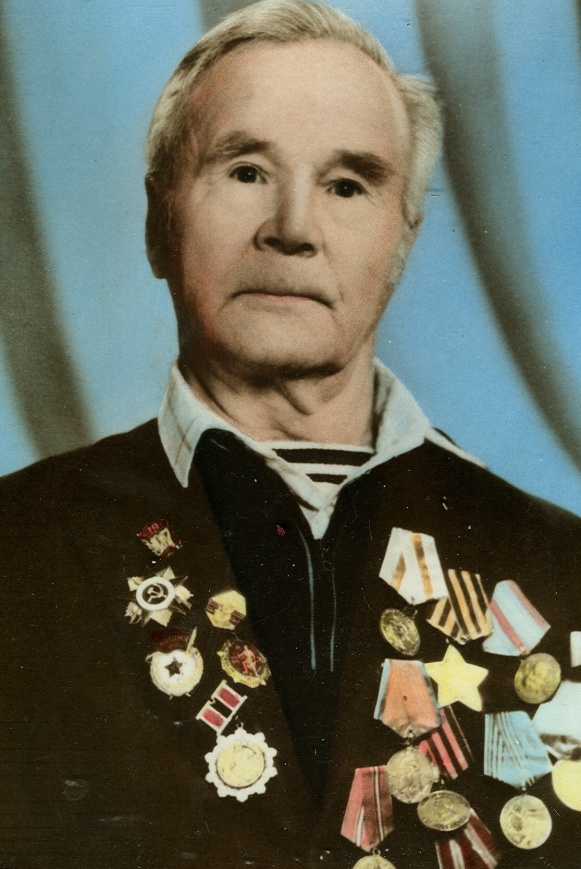 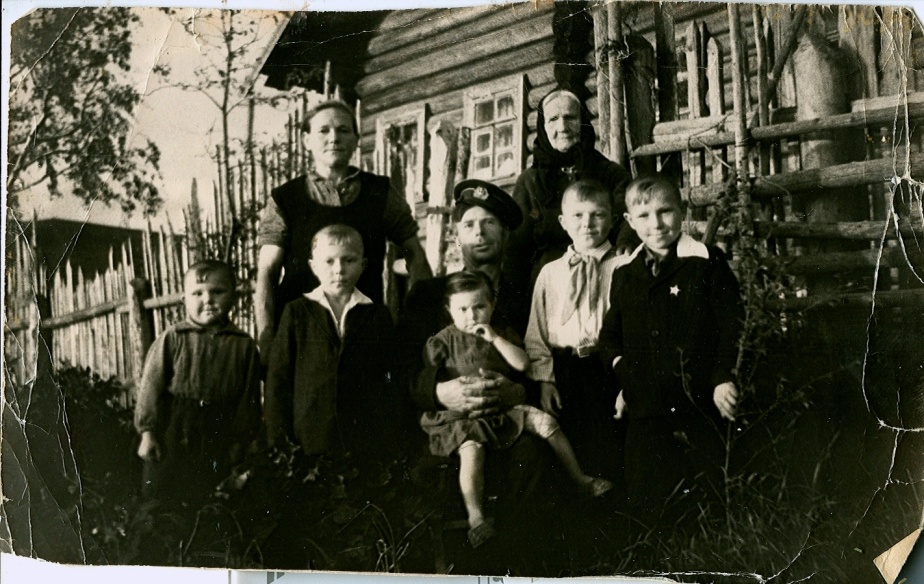 Моя бабушка Екатерина Лукьяновна Михалковская (в 1924 родилась)  вместе с её семьёй переехала в Петрозаводск по ссылке. Познакомилась с дедушкой. Я её не видела, но мне рассказывали, что у неё были медали за материнство. ( в семье от неё и дедушки 6 детей). Погибла из-за рака груди в 1983 году.
Дедушка же скончался  в 1999, прожив  81 год. У нас до сих пор хранятся маленькие предметы, привезённые с фронта (фанарик, ложка, планшет).
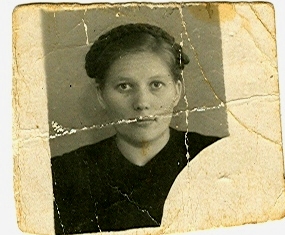 Дедушка и бабушка по папиной линии. Тяпкина Анна Ивановна (у неё семь братьев погибли на фронте) и Мельник Василий Кириллович(3 брата вернулись живыми). Дедушка был горным спасателем. Работали на шахте в Мончегорске(Мурманская об-ть). Труженики тыла. За это имеют медали. 
Родились : 
Анна Ивановна в 1924г. И в 1911г. Василий Кириллович.
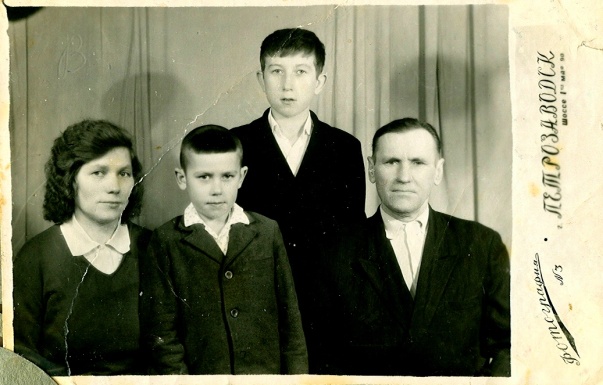 Каждый год, 9 мая все мы чтим память героев войны и каждый раз мы думаем о том, чтобы сохранить мир на земле и не испытать тех мучений, которые пришлось ис пытать нашему народу.
Не забуду никогда..
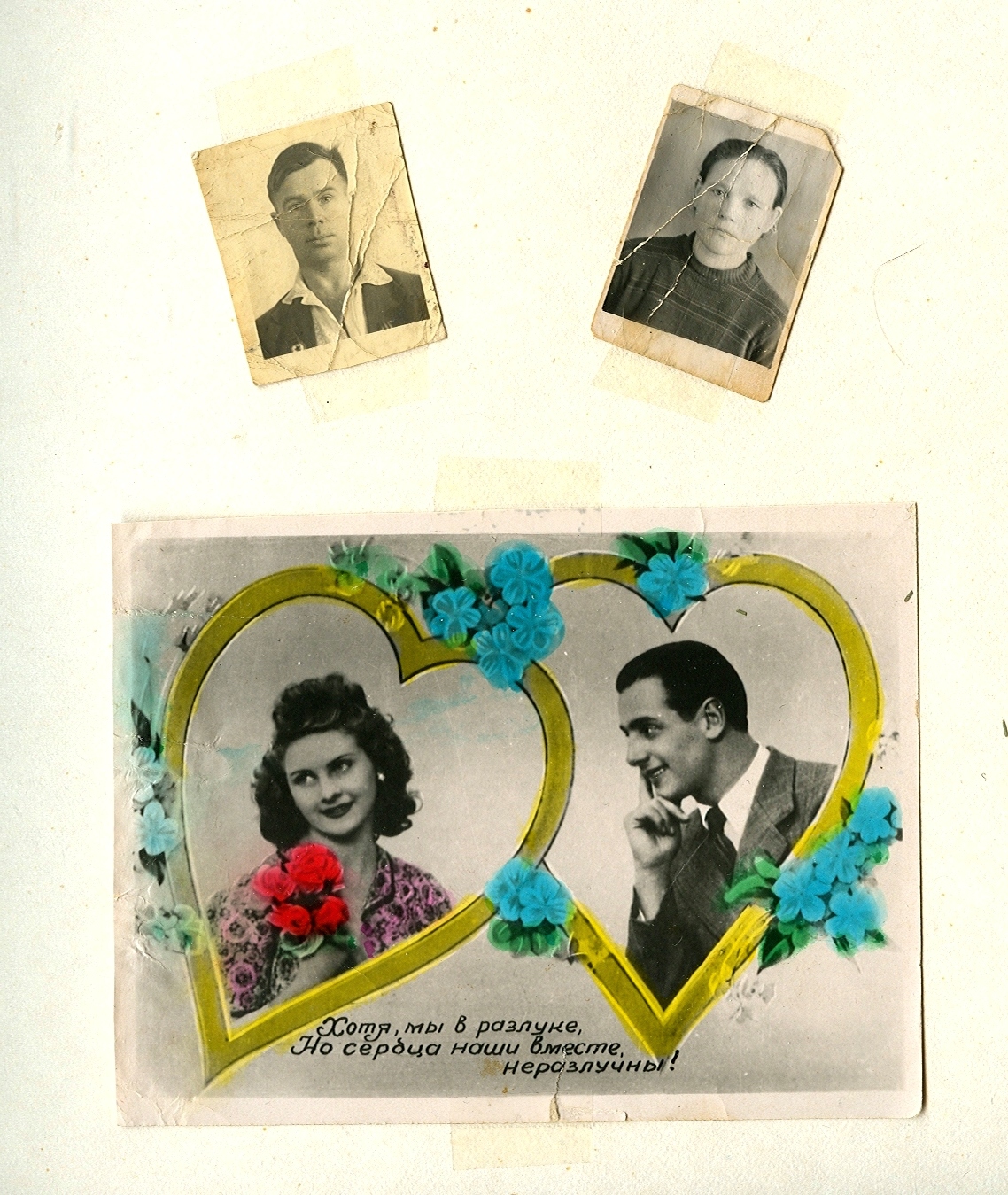 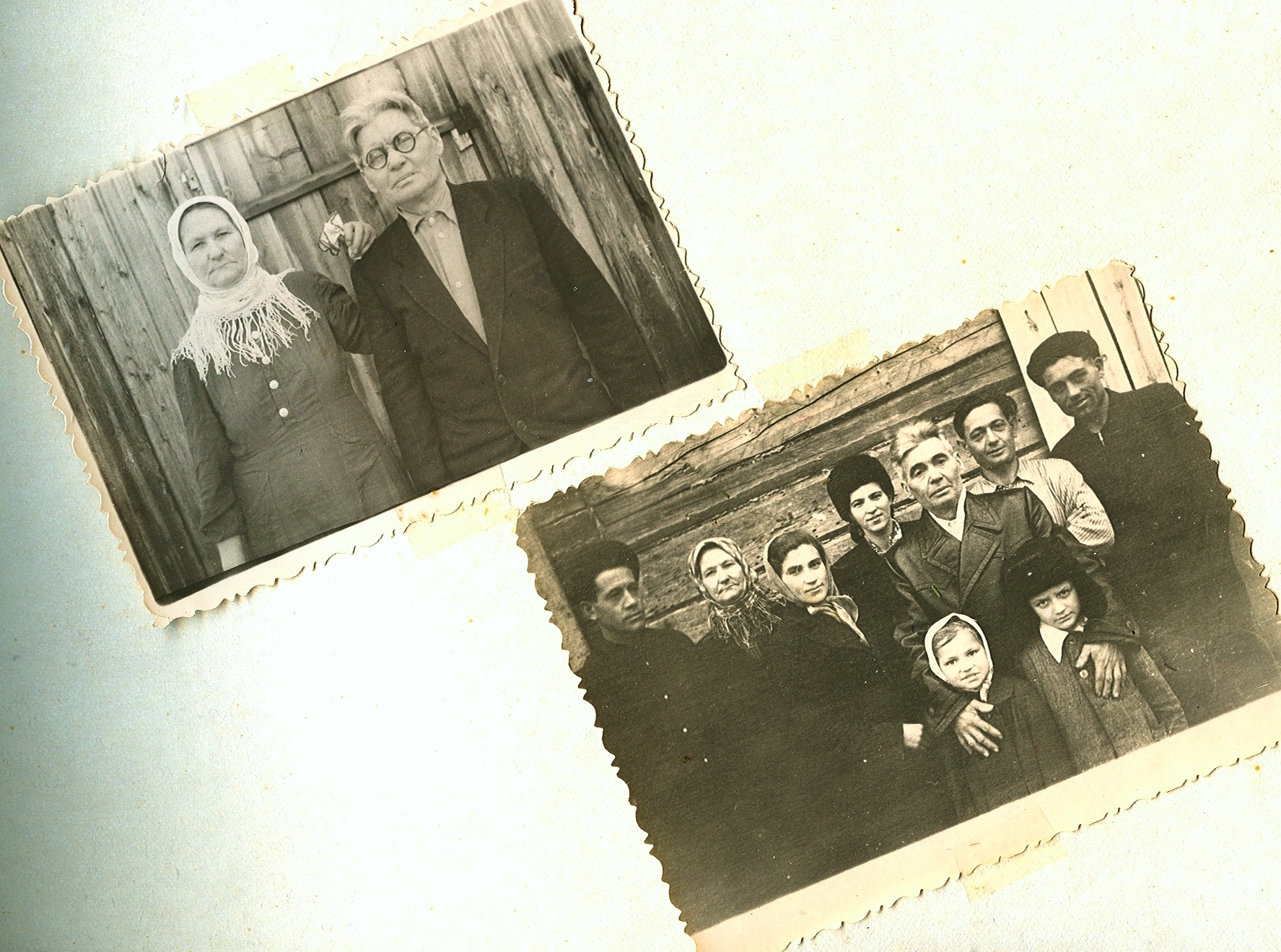 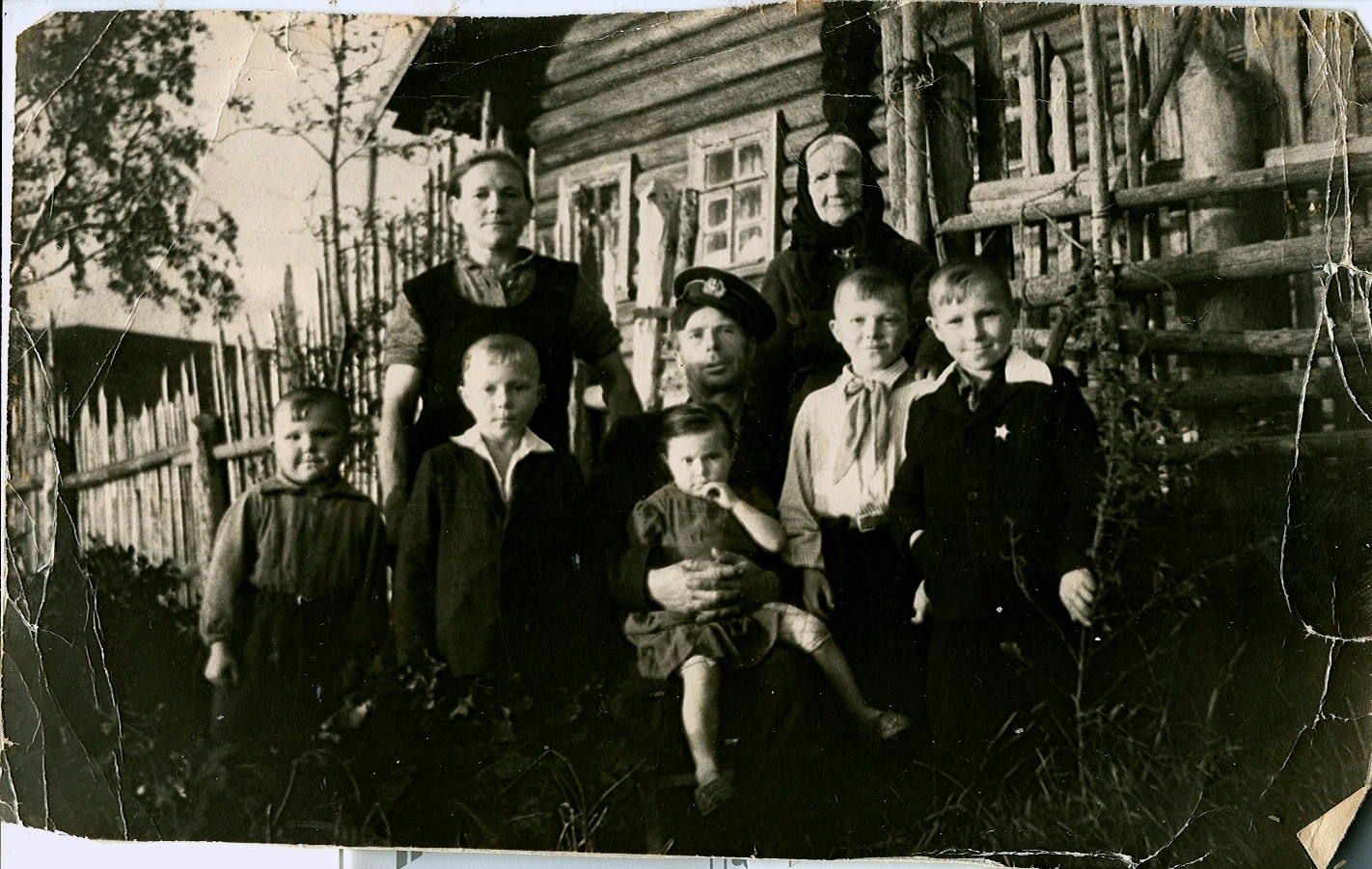 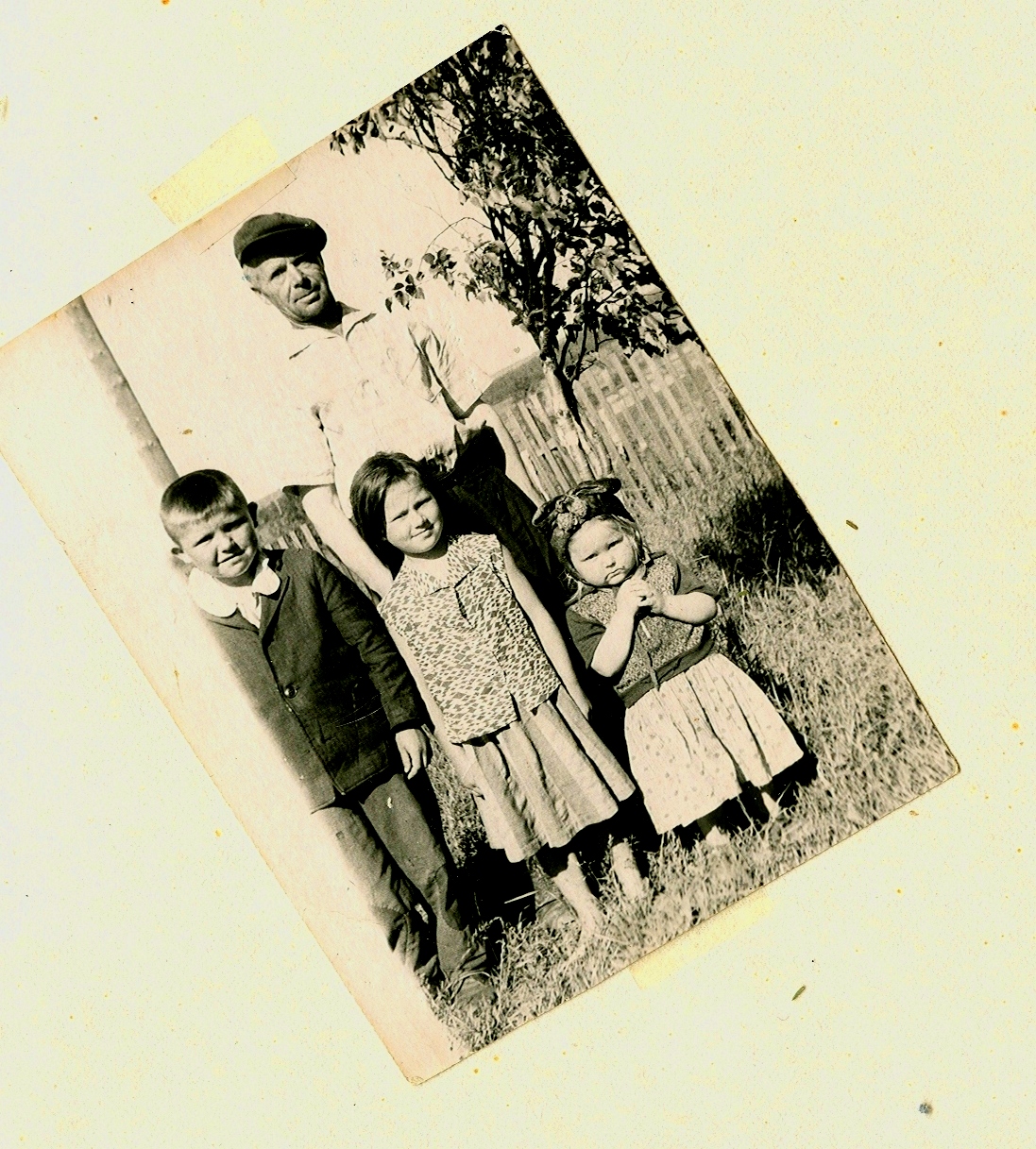 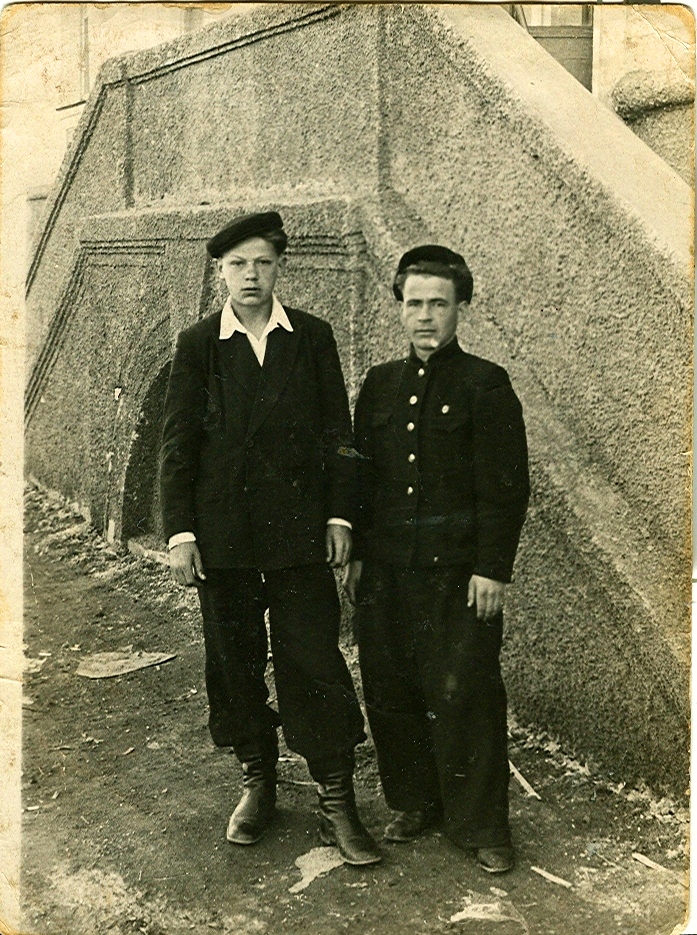 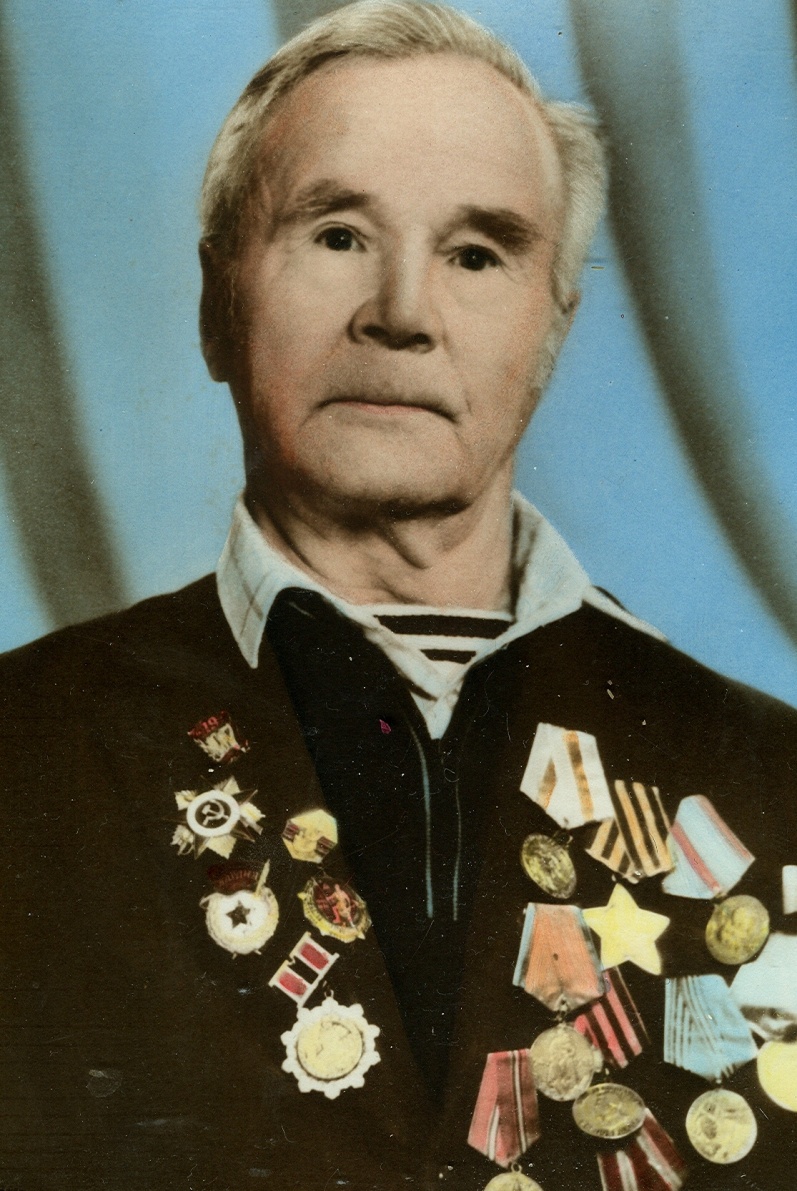 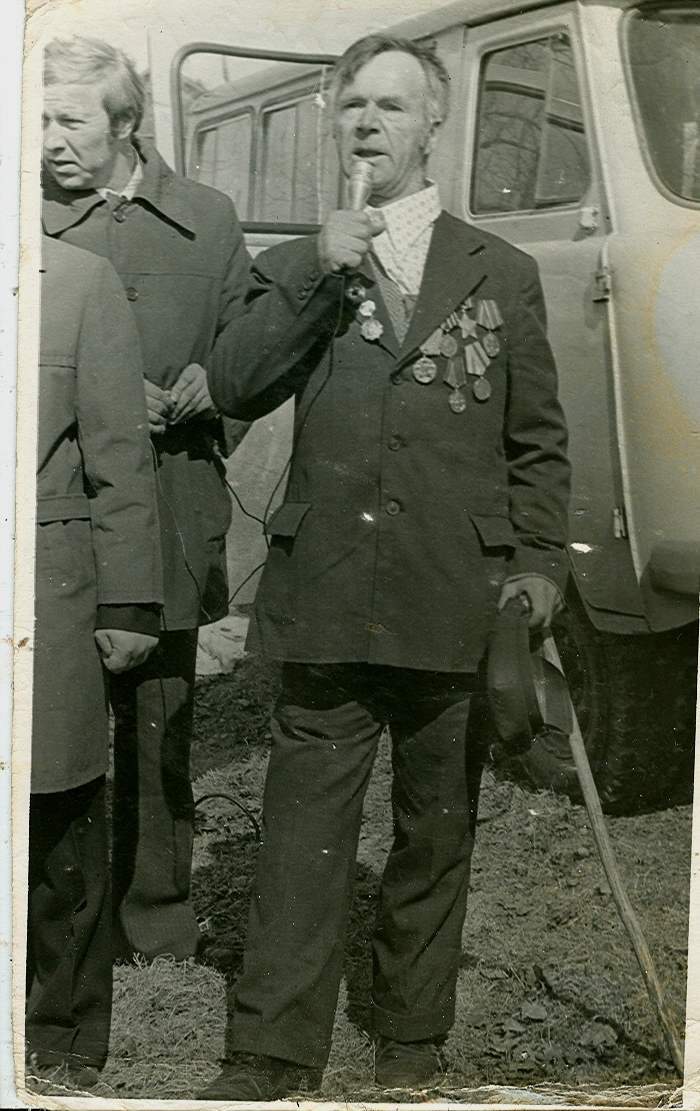 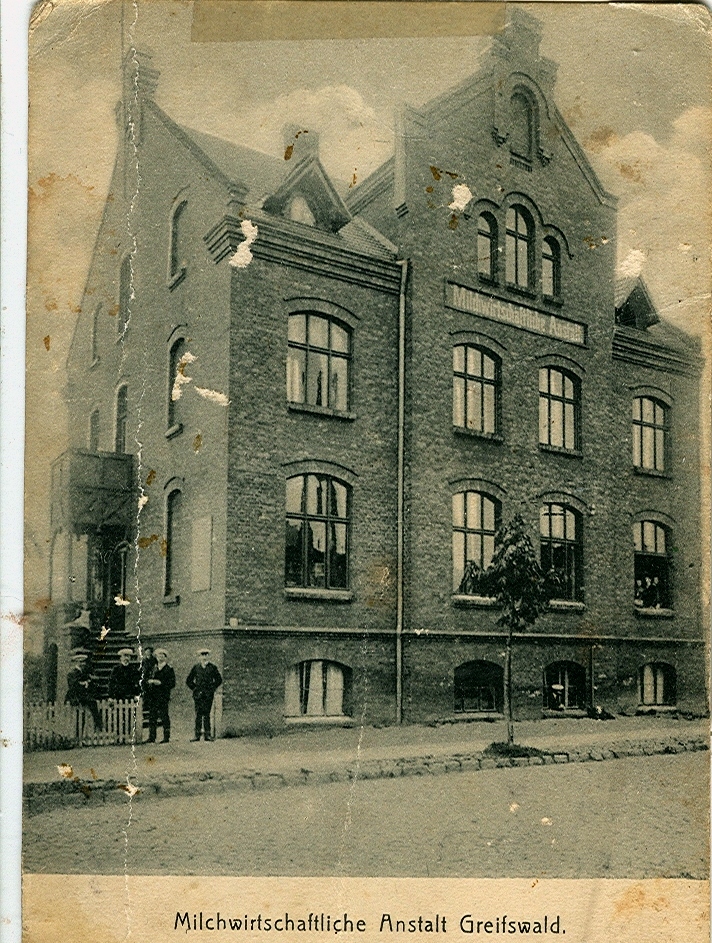 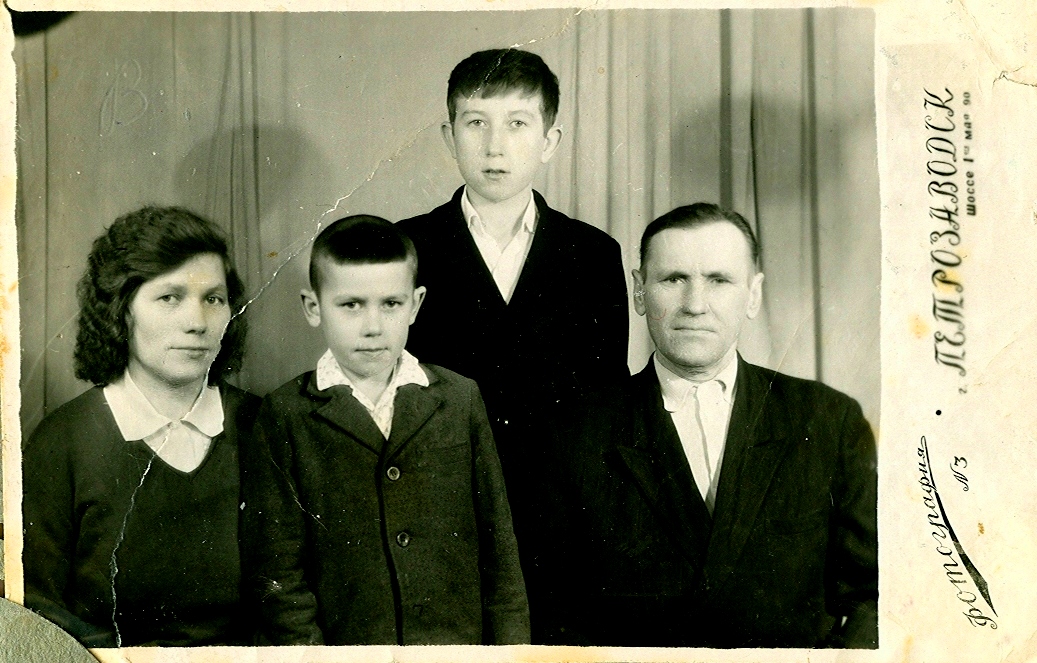 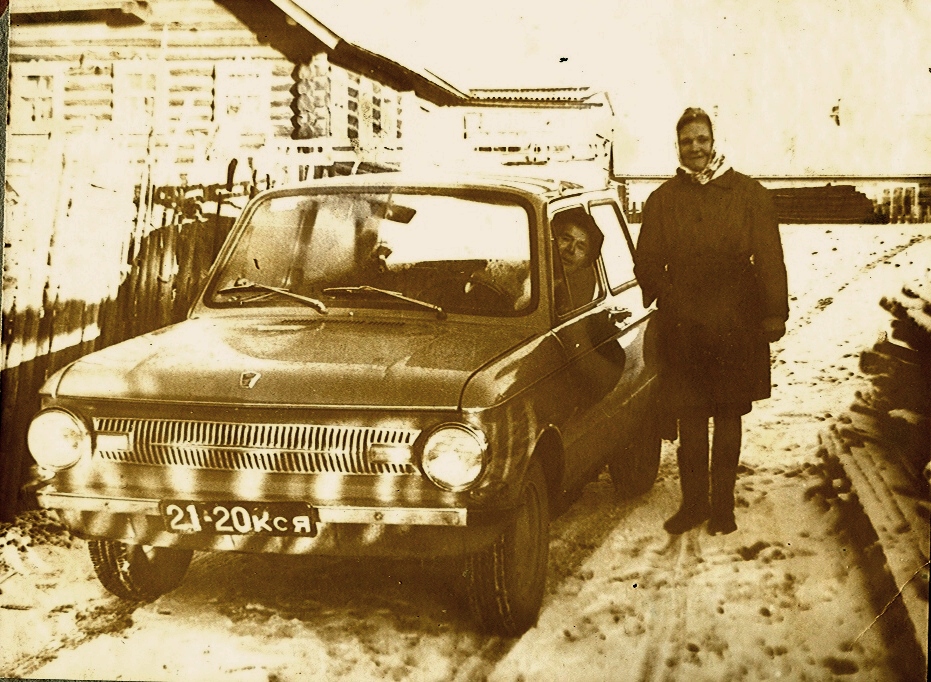 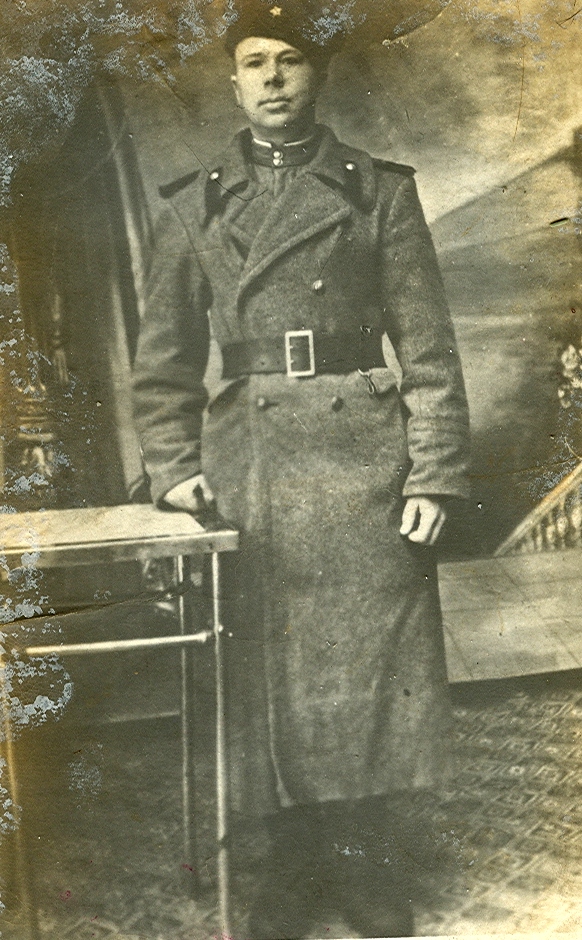 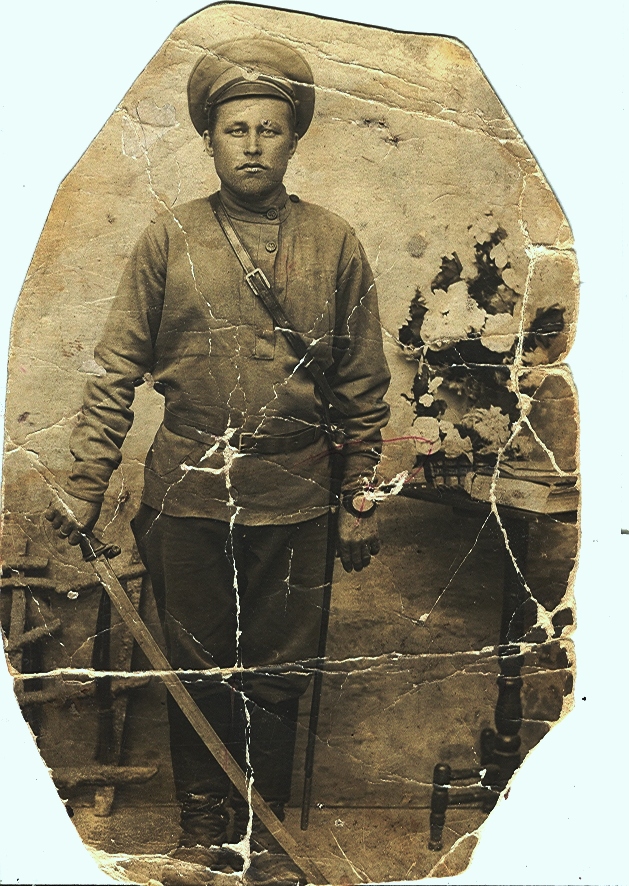 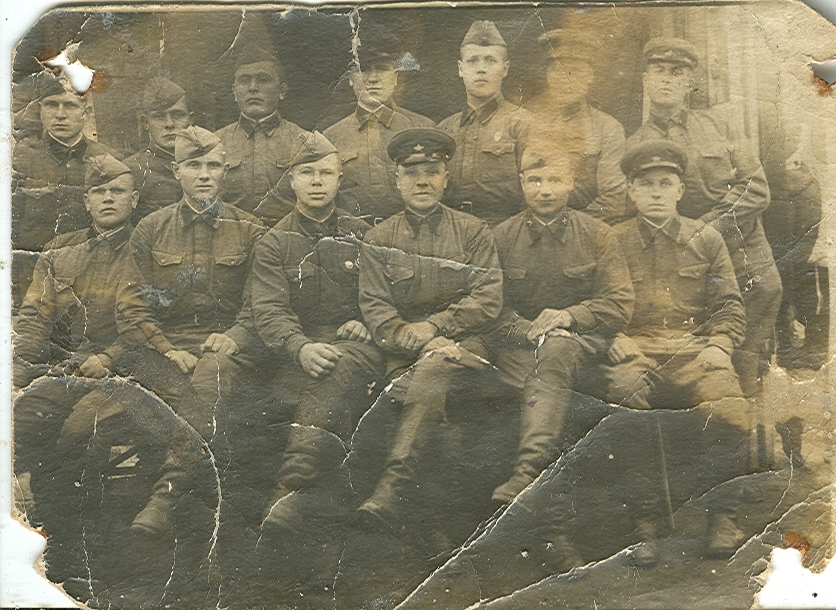 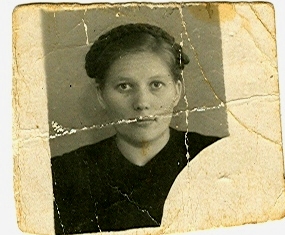 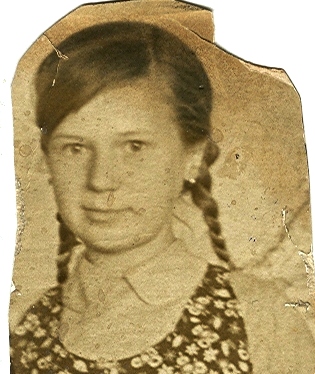